Multiple authorship and the gift economy
Bruce Macfarlane
Centre for Higher Education at Southampton (CHES) 
12th April, 2016
[Speaker Notes: Please use the dd month yyyy format for the date for example 11 January 2008. The main title can be one or two lines long.]
This presentation is based on:
Macfarlane, B. (2015) The Ethics of Multiple Authorship: power, performativity and the gift economy, Studies in Higher Education, http://www.tandfonline.com/doi/full/10.1080/03075079.2015.1085009 (OPEN ACCESS)
2
Growing multiple authorship: education
3
Rising ratio of authors per paper
4
…and across the social sciences
Multiple authorship the norm for sociological and psychological studies since at least the mid-1990s (Endersby, 1996)

nb Smith, M. 1958. The trend toward multiple authorship in psychology, American Psychologist 13, 596-599.
5
Why?
Growth of new multi-disciplinary research fields 
Increasing methodological sophistication 
Dominance of empiricism over theory-oriented scholarship
Growth of opportunities to collaborate internationally
Increasing competition and performative pressures in academic life

Endersby (1996); Park (2014)
6
6
‘Collaboration’: sanctified and weakly defined
‘Collaboration’ = number of multiple authored papers
‘International collaboration’ = number of multiple authored papers with international contributors
7
7
7
Who is an author?
Authorship should be based on substantial contributions to which of these 3 conditions?
Conception and design, or analysis and interpretation of data?
Drafting the article or revising it critically for intellectual content?
Final approval of the version to be published?
8
8
8
The Vancouver protocol
Authorship should be based on substantial contributions to ALL of the following 3 conditions:
Conception and design, or analysis and interpretation of data; AND
Drafting the article or revising it critically for intellectual content; AND
Final approval of the version to be published

ICMJE (1978)
9
9
9
9
Non authorship
Main types:
Those who insist on inclusion as an author due to: 
an existing relationship with the principal author
their status in the work setting
their role in gaining funding for a project

Lynch (1994)
10
10
10
10
10
Authorship abuses and effects
Gift authorship: someone is credited as an author who has not made a significant contribution 

Ghost authorship: the real author of the 
     paper uncredited

White Bull effect: pressure or coercion from
     senior researchers to get unmerited authorship
     credit (Kwok, 2005)

The Matthew effect: well-known researchers 
     tend to get more credit than less well known authors 
     in multi-authored work (Merton, 1968)
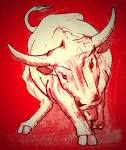 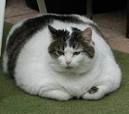 11
11
11
11
11
11
Hong Kong case study
Online questionnaire survey based on 4 case scenarios to investigate ethical issues surrounding multiple authorship
Lessen impact of social desirability reporting
Sent to all academic members (299) of education schools/faculties in Hong Kong universities. Response rate of 36% (108 respondents) 
Minimal differences on basis of academic rank, gender, age, or country where they obtained their PhD
12
12
12
12
Who is an author?
Respondents who thought that meeting any ONE of these conditions constituted legitimate authorship (108 respondents)
Conception and design (78%), or analysis and interpretation of data (47%)?
Drafting the article or revising it critically for intellectual content (76%)?
Final approval of the version to be published (13%)?

(Macfarlane, 2015 unpublished data)
13
13
13
13
Who should ALWAYS receive an authorship credit?
14
[Speaker Notes: Charts should range left and to the bottom of the page]
Case scenario 1: The co-authors
Former PhD supervisor
Prof. Smith
Head of Department
Dr. Jones
Assistant Professor
Former PhD 
student
Design the study

Conduct interviews

Transcribe 
& analyse data

Write the paper
50%
50%
15
Suggested solutions (108 responses)
Make your own
suggestion
NB 3% nil response
16
Performative pressures
‘Dr. Jones needs first authorship more for career advancement.’ (Male, Full Prof.)
‘Select Dr. Jones because he needs the credit most for the attainment of tenure.’ (Female, Assistant Prof.)
‘Based on my experiences and interactions with my mentors, they would give the first authorship to the junior one, especially under the pressure of tenure and promotion.’ (Female, Assistant Prof.)
‘Hopefully Prof. Smith would realize that s/he probably doesn’t need 1st authorship as much as Dr. Jones.’ (Male, Assistant Prof.)
17
17
17
17
17
Case scenario 2: The research student
PhD supervisor
Dr. Yan
PhD supervisor
The research 
student
PhD 
student
Met once a month 
for 3 years

Given feedback on 
thesis 

Encourages student to 
write a paper

Comments on draft, 
makes suggestions
Design/conception

    Data gathering & 
analysis

   Writes a paper based 
on thesis
18
The research student
1) The research student should be the sole author (23%)
‘I think only commenting on the paper does not entitle an authorship.’ (Female, PDF)
2) The paper should have two authors and the supervisor should be the second author (77%)
‘I think that Dr. Yan should be the second author given that he/she is the supervisor, and have provided feedback on the work (even if the feedback is only small and may not be very constructive.)’ (Female, Associate Prof.)
19
19
Case scenario 3: The project team
Develops proposal
 & gets funding
Organises 
& chairs 
research team meetings
Makes minor 
amendments to paper
Prof. Chen
(Full professor)
Dr. Lee
(Assistant professor)
Designs research instrument
Oversees work of Dr. Wong
Dr. Wong
(Post-Doctoral Fellow)
Writes the paper for publication
Collects & analyses all data
20
20
21
Case scenario 4: The research assistant
Recruits the RA
The research 
Assistant
(masters
student)
Prof. Cash
(Funded 
project PI)
works for 
Prof. Cash
Conducts literature 
review

    Pilots and amends questionnaire

       Sends out questionnaire, analyses all responses

Drafts full paper
Obtains funding 
for project

Designs 
questionnaire

Makes minor 
amendments to paper
& submits it to a journal
22
22
Who should be the first author?
Prof. Cash should be the first author (62%)
‘The one who writes the proposal and gets funding always deserves to have the first authorship (unless he/she gets someone else to write for it). Supervisor is supervisor’ (Female, Associate Prof.)
The research student should be the first author (37%)
‘…the Professor does not write the paper or a substantial part of it. Why should he deserve authorship?’ (Female, Assistant Prof.)
‘Under normal circumstances the PI will be the first author, however, sometimes is good to help junior people to succeed in the future.’ (Male, Associate Prof.)
23
23
The gift economy
Gift authorship: authorship credit is gifted on the basis of indebtedness, gratitude or pressure from others
Power ordering: author order is determined on the basis of academic hierarchy
Gift ordering: author order is determined on the basis of career and/or performative needs
24
[Speaker Notes: Range pictures to the left and place underneath the bullet point text. Range captions to the bottom right hand corner of the picture. The image shown here is 7cm x 5cm.]
Gift authorship: pressure & indebtedness
‘Meeting once a month for 3 years is substantial contributions and deserves co-authorship.’ (Female, Assistant Prof.) 
‘I was repeatedly asked by my department head to put his name on my articles despite the fact he had never been involved in building the conceptual framework, the subsequent data collection and the writing up of the manuscript.’  (Female, Associate Prof.)
‘I have seen students that feel indebted towards his/her supervisor, and s/he wants to add the supervisor as a second author (not under any pressure but rather sense of gratitude).’ (Male, Assistant Prof.)
25
25
25
Power ordering: the ‘boss’ comes first
‘[in determining first authorship]…the main point is who gains funding for research.’ (Male, PDF)
 ‘… under normal circumstance, the PI of the project would be the first author.’ (Male, Associate Prof.)
‘I think that Prof. Chen should be the first author given that he brought in the funding, and likely that he hired Dr. Wong as the post-doctoral fellow.’ (Female, Associate Prof.) 
‘I both gave a “gift” authorship to my supervisor who didn't write the paper…..I was forced to include a name of a person who obtained research funding but did not write a word of the paper…’ (Female, Assistant Prof.)
26
26
Gift ordering: who needs to be the 1st author the most?
‘I think both scholars should sit down and talk about the issue of authorship of a publication, as it has great impact on promotion, application for tenure and so forth.’ (Male, Assistant Prof.)
‘Select Dr. Jones because he needs the credit most for the attainment of tenure.’ (Female, Assistant Prof.)
‘Based on my experiences and interactions with my mentors, they would give the first authorship to the junior one, especially under the pressure of tenure and promotion.’ (Female, Assistant Prof.)
27
27
The white bull effect
‘I believe only those who contributed to the article should be considered as authors. Free riding is a disgraceful behavior in academia and for the advance of science particularly when it is done by senior faculty or people with power to do it, which do it because they feel entitled to.’ 
(Male, Assistant Prof.)
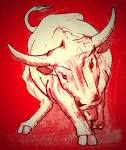 28
28
28
Does it matter? Yes, it does
If the wrong person gets authorship credit this is a misrepresentation of the truth (same as data fraud)
Over-crediting an individual academic can result in them falsely being seen as an expert (when they are not) 
Exaggeration and concealment of authorship can damage academic careers, particularly those of early career researchers
Universities are institutions trusted by the public to have a commitment to the truth. If universities turn a blind eye to authorship fraud, why should they be trusted?
29
29
29
29
Concluding thoughts
Few academics understand what constitutes legitimate authorship 
Hierarchy, power and performative pressures can play a more significant role than intellectual contribution in determining authorship order
The possible influence of cultural practices (eg guanxi; teacher-student lineage and ‘inbreeding’) 
Universities need to address multiple authorship as part of their research ethics protocols and training
30
30
30